Трудоустройство студентов в Макдоналдс
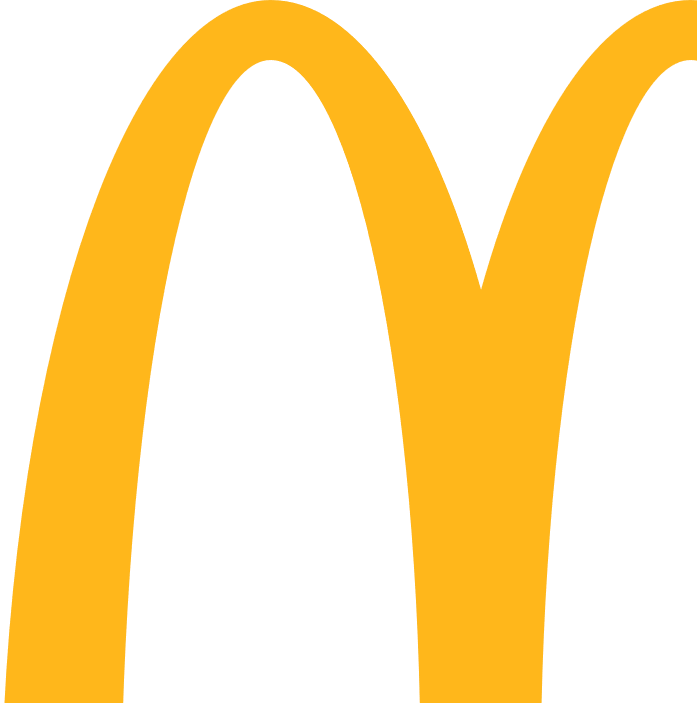 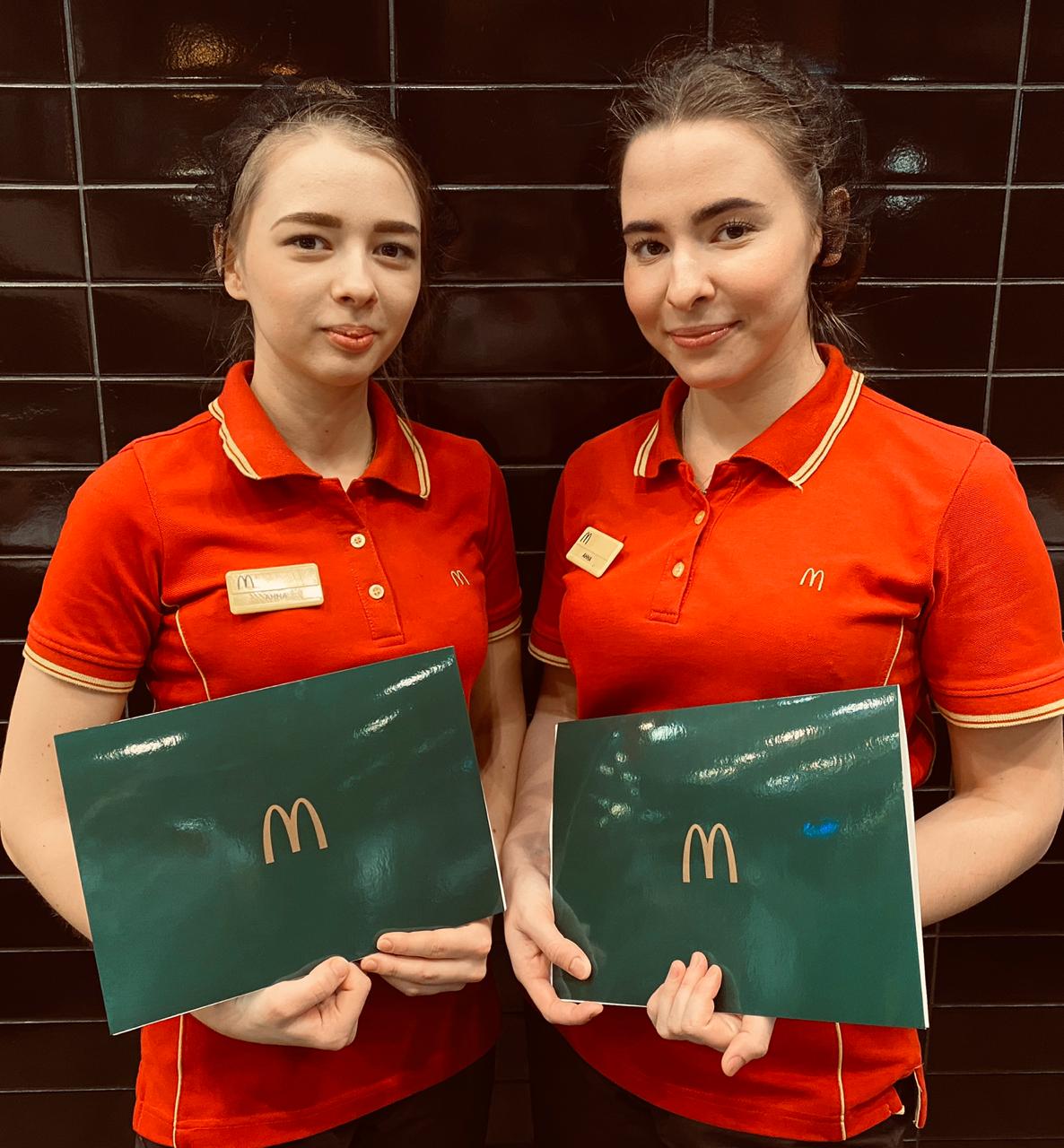 1
Макдоналдс – лидер рынка
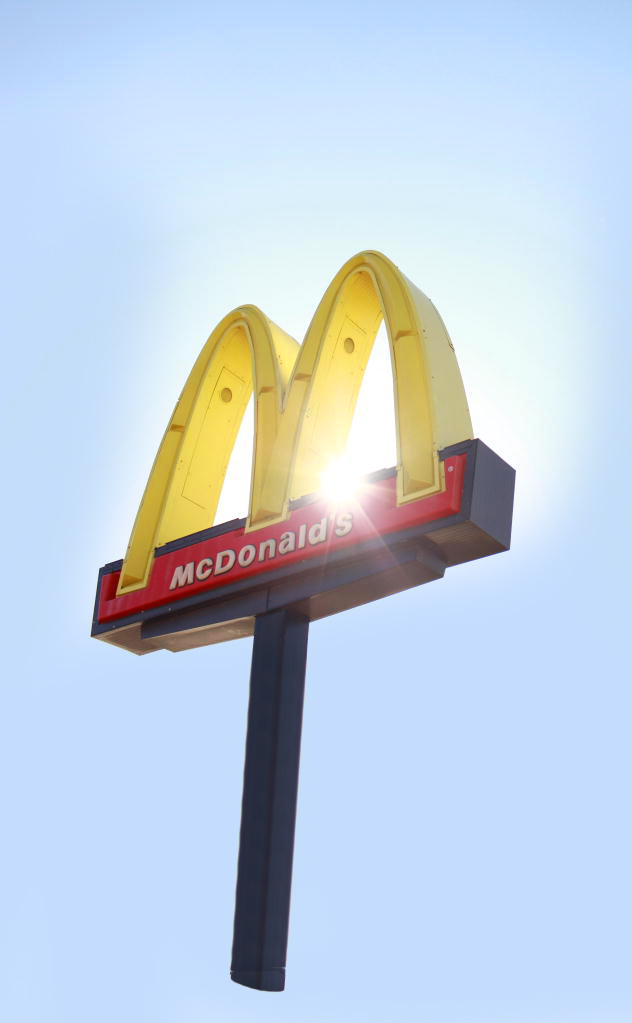 Компания "Макдоналдс" - лидер и крупнейший работодатель в индустрии питания на российском рынке. 
Компания по-настоящему ценит людей, ведь именно они делают "Макдоналдс" лучшей сетью ресторанов быстрого обслуживания в мире!
Базовым принципом компании в работе с людьми является:
неукоснительное выполнение требований действующего трудового законодательства и 
забота и уважение к каждому участнику команды
2
История Макдоналдс
1955 год - открыт первый ресторан под управлением Р. Крока ( город Дес Плейнс, штат Иллинойс)

1990 год – первое предприятие в России

2001 год – первое предприятие в Чувашии:
3 предприятия
Лидер по торговле в России
Трудоустроено 90% студентов
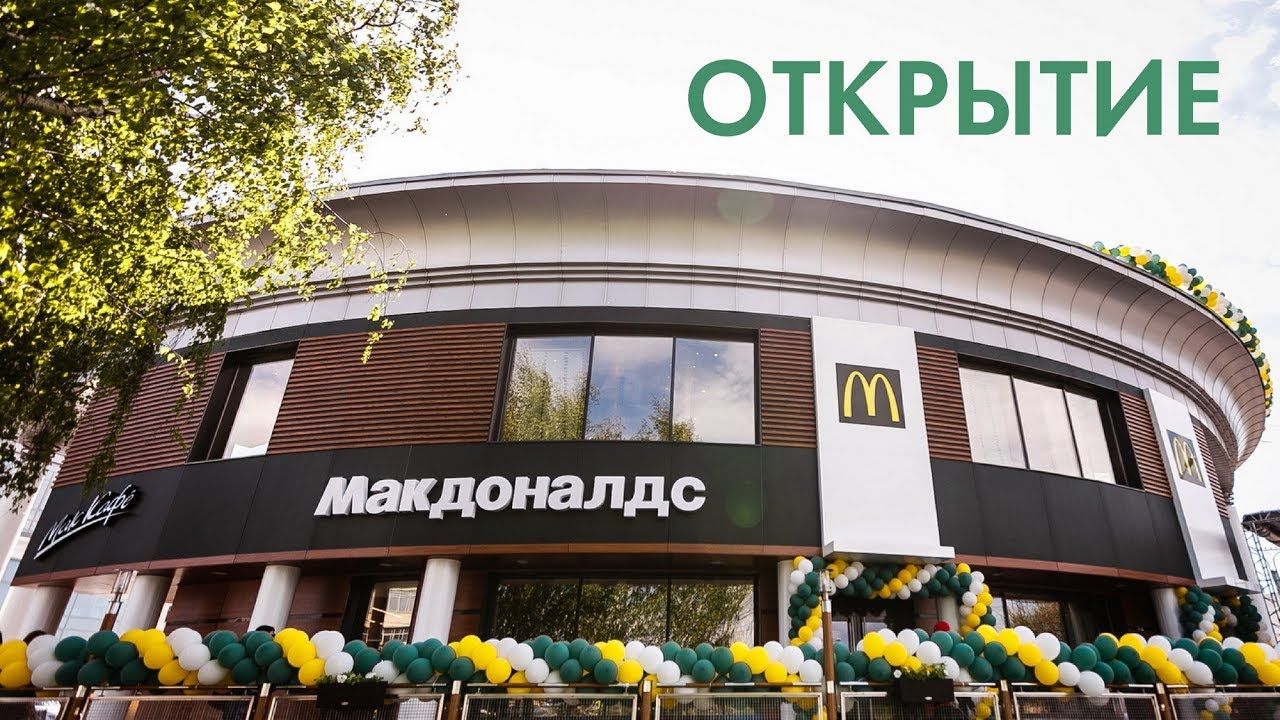 3
Наши поставщики
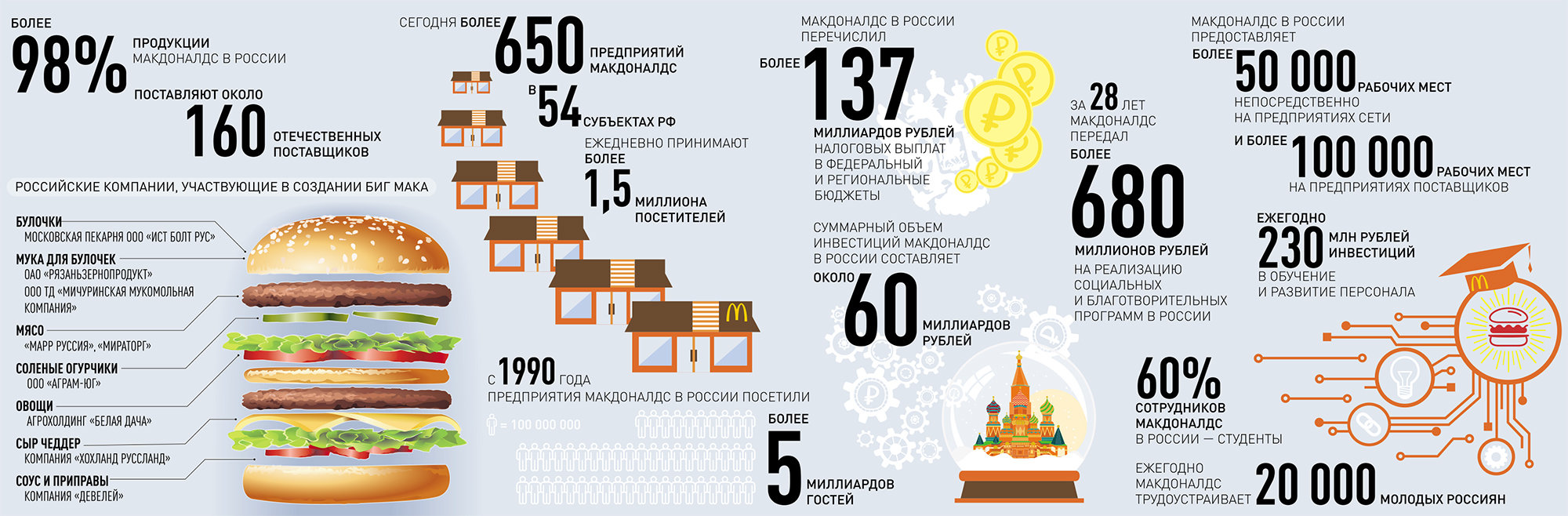 160 российских компаний
98% продукции российского производства
Действует система анализа рисков и критических точек НАССР, контролирующая безопасность продукции
9 распределительных центров
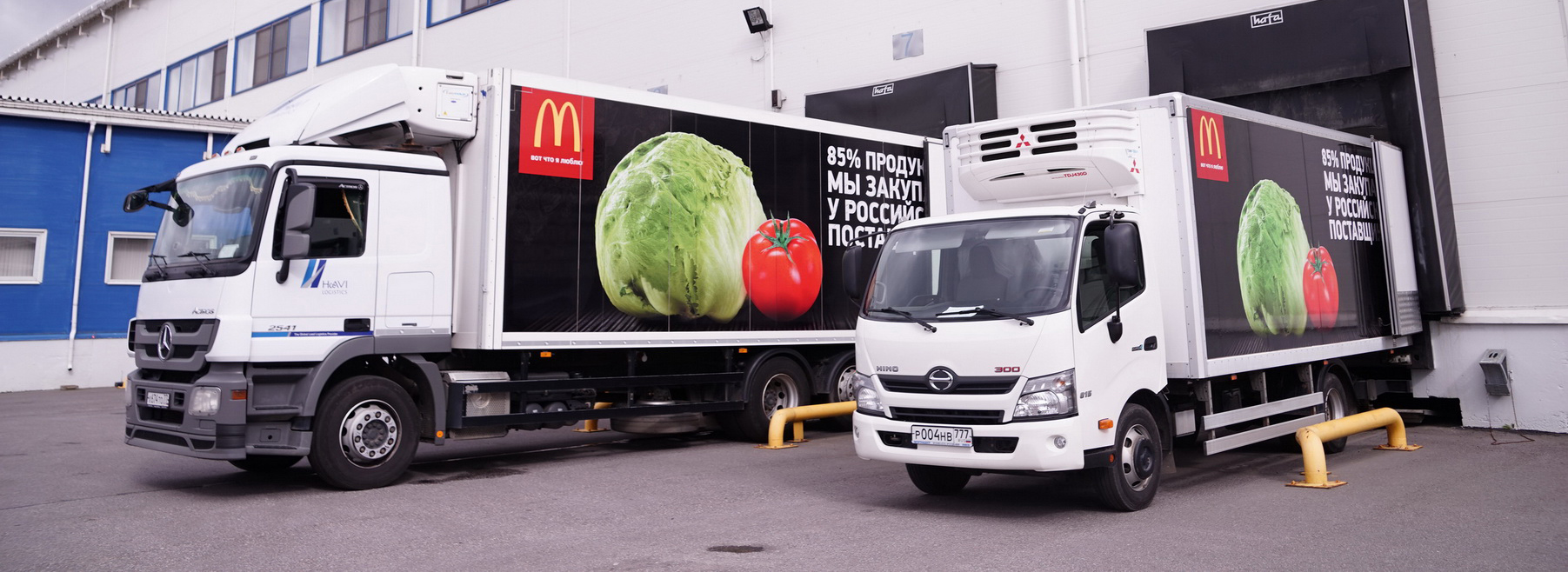 4
Концепции Макдоналдс
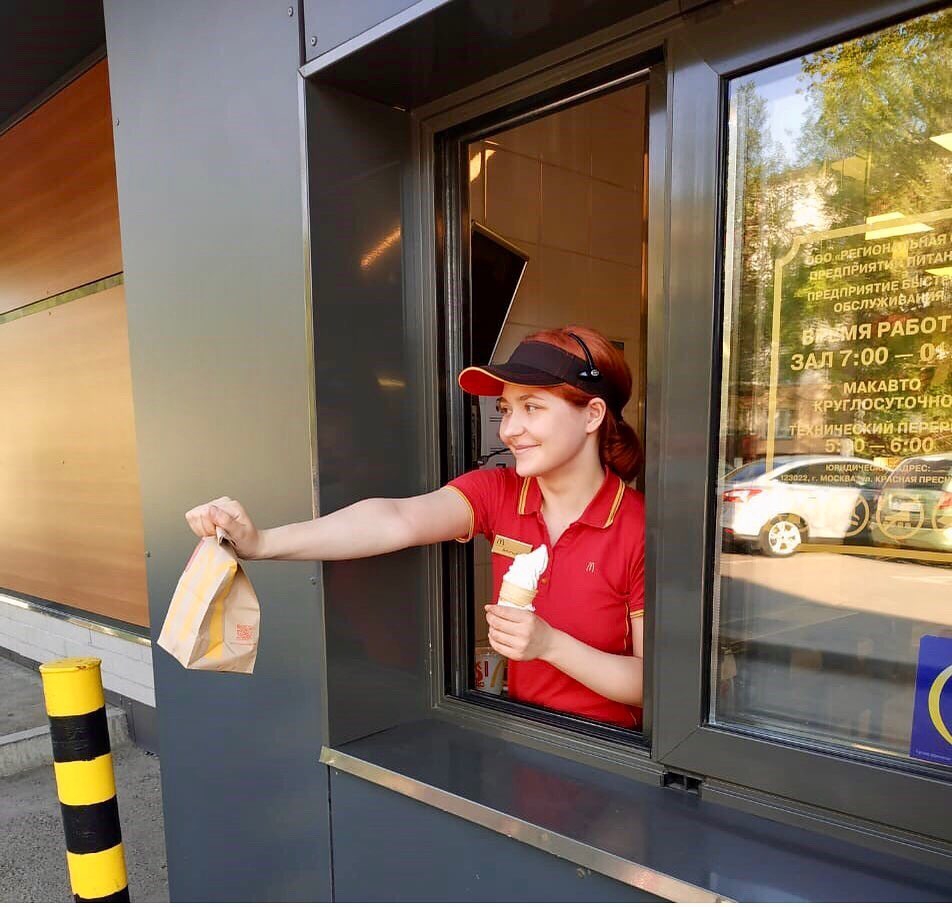 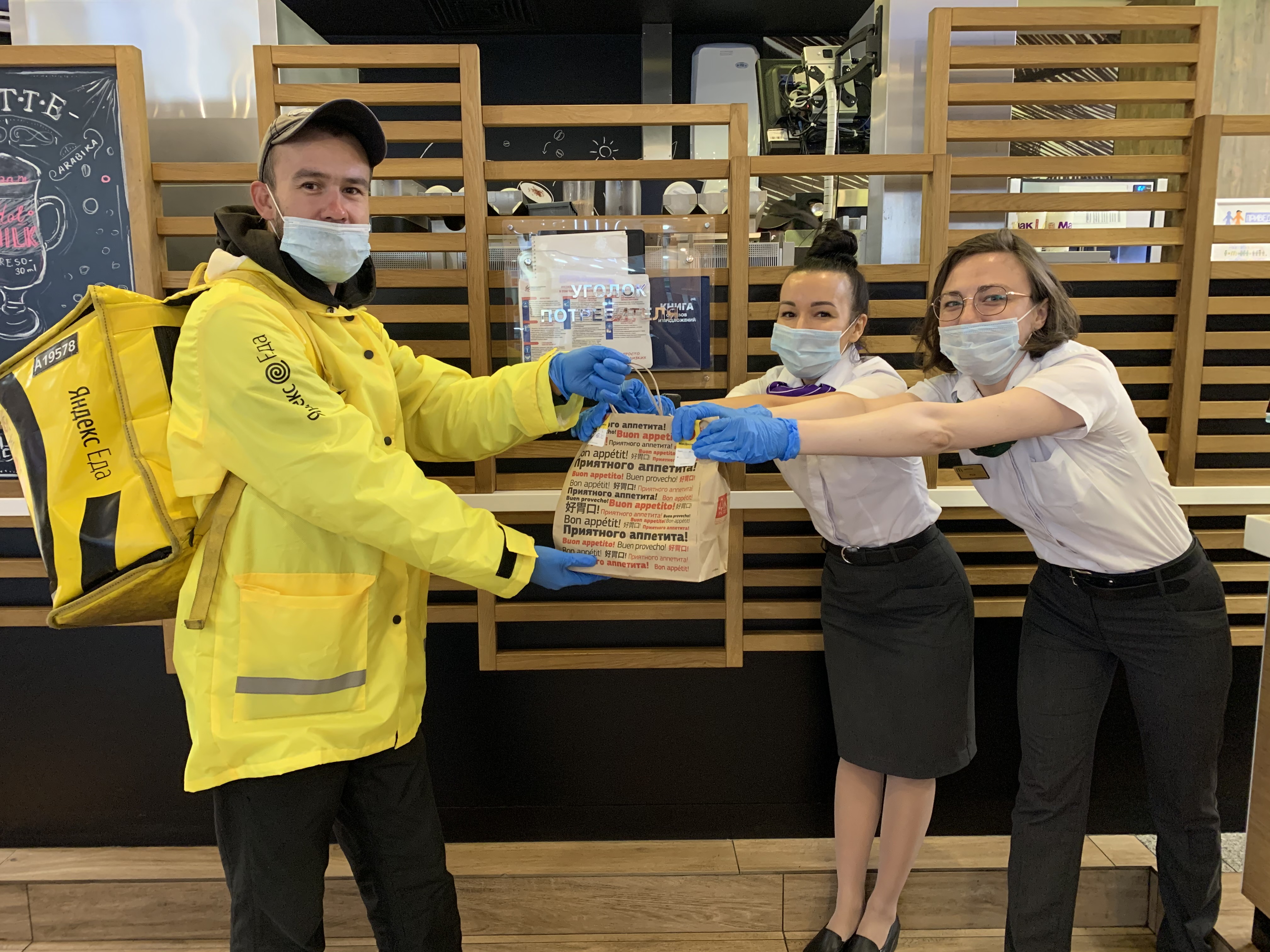 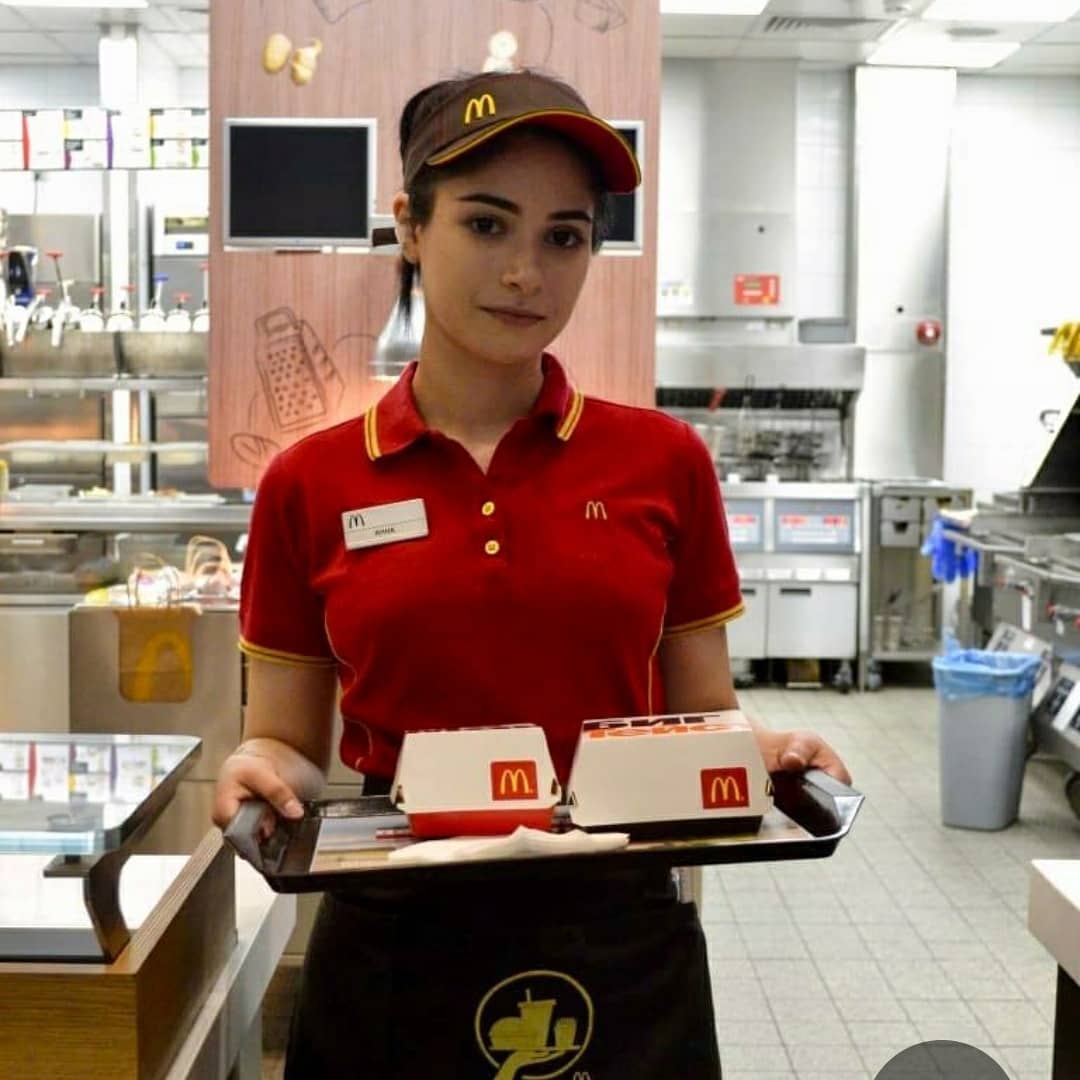 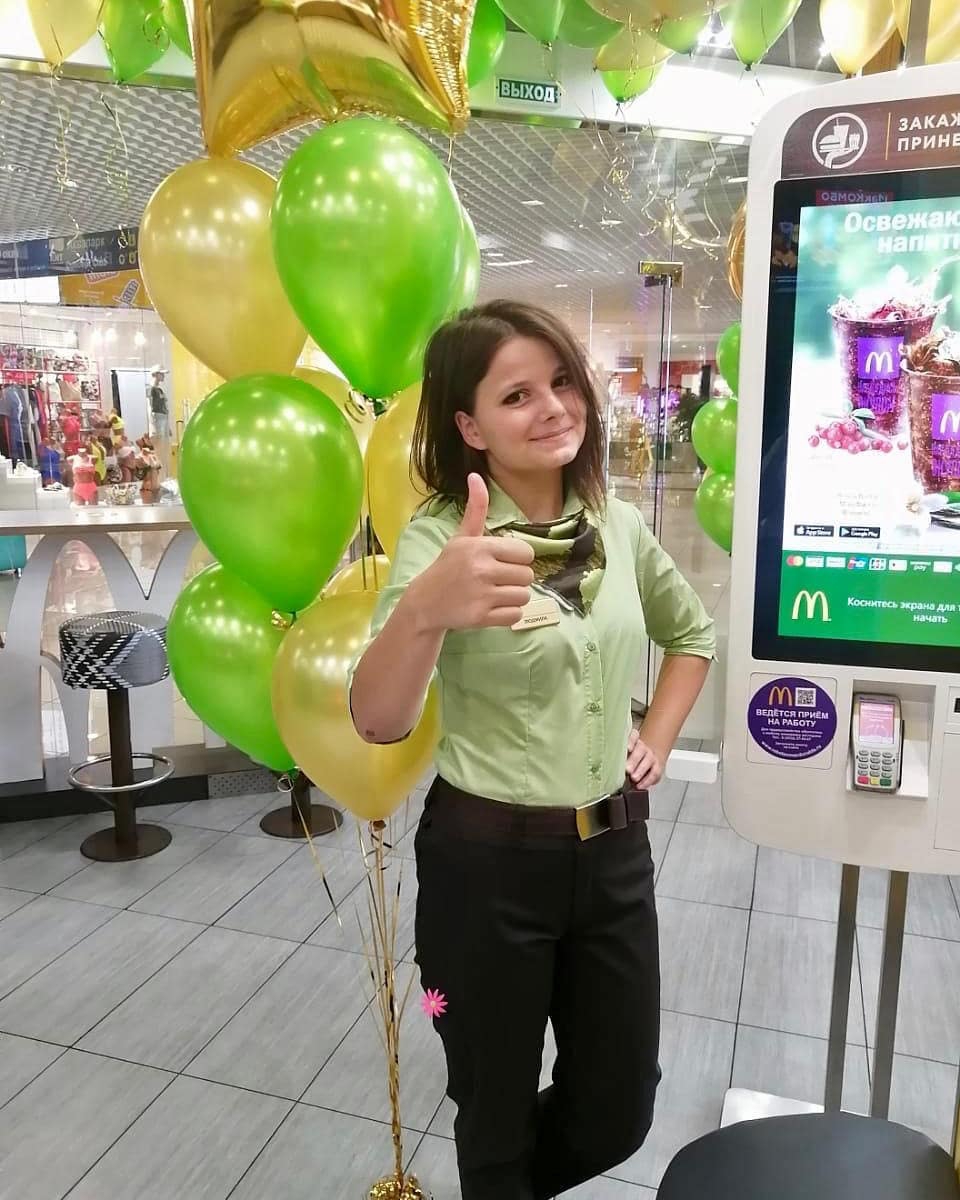 5
Социальная направленность Макдоналдс
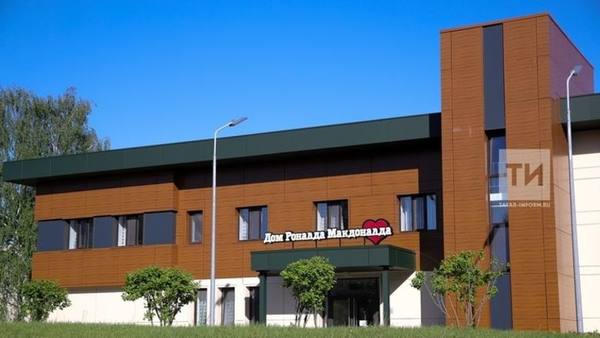 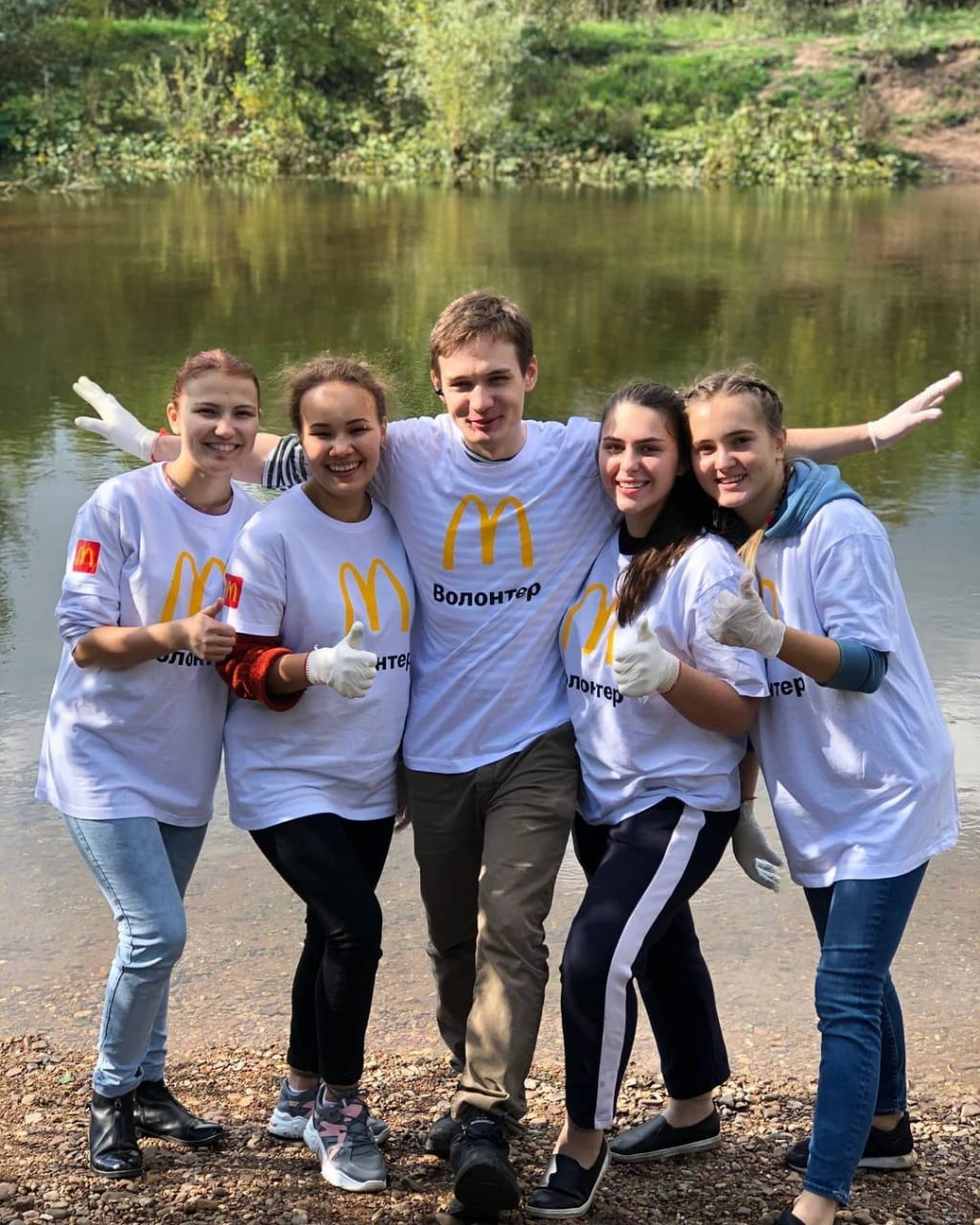 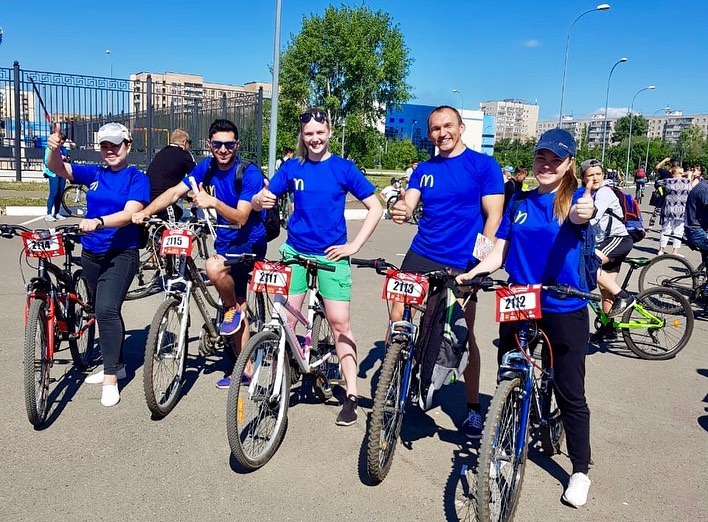 6
Ценности Макдоналдс
7
Система управления предприятием
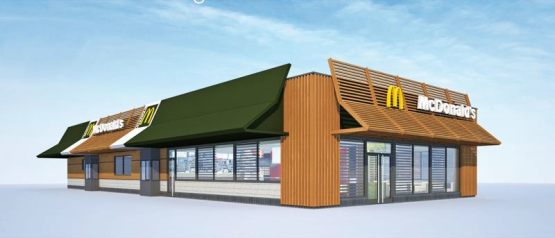 ПБО
                             

                                директор ПБО   

               
                                             Заместитель директра
                     
                                                    Менеджер
                                                             Инструктор по обучению 

                                                                                  Сотрудник ресторана
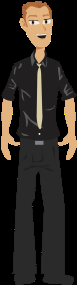 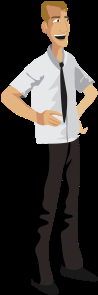 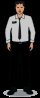 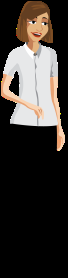 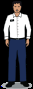 Система обучения и развития
1961 год- открытие Университета гамбургерологии ( США, штат Иллинойс)
2017 год- получение статуса Университета гамбургерологии учебного центра в России
 
Более 250 миллионов руб.- ежегодный объем инвестиций McD в России в обучение
 
Более 100 классов проходят ежегодно
Их посещают более 1 400 сотрудников
9
Система обучения и развития
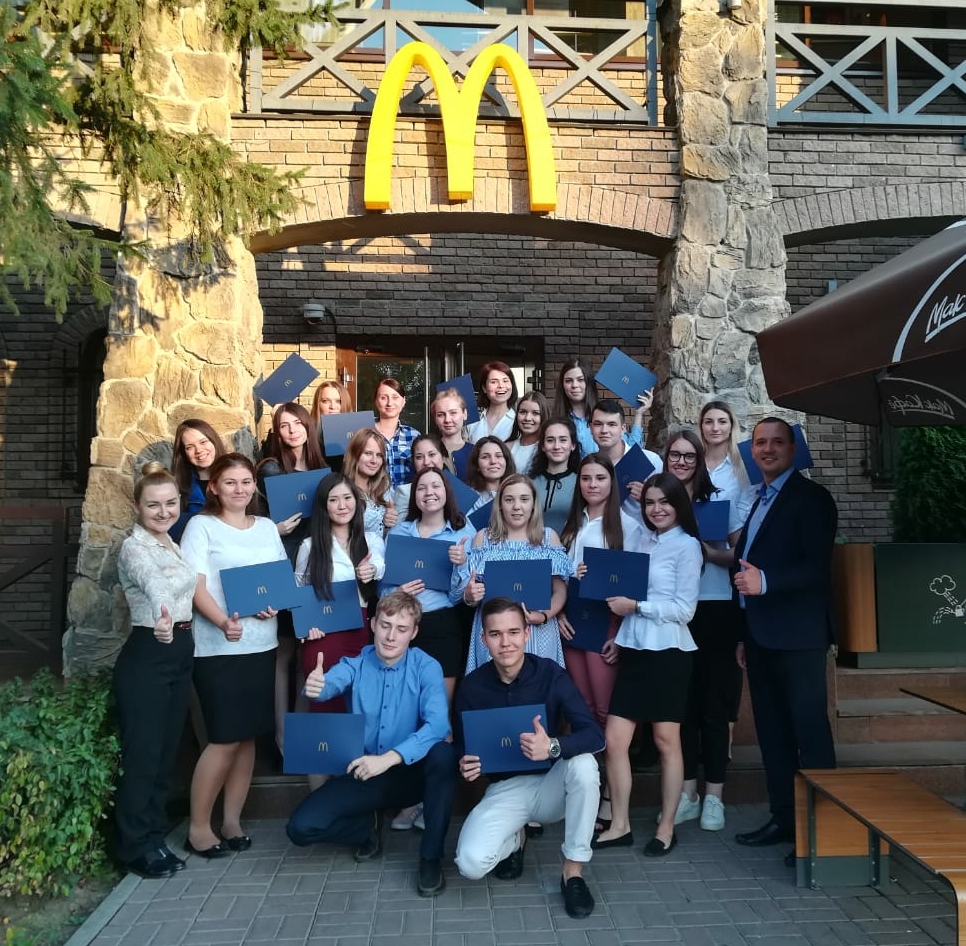 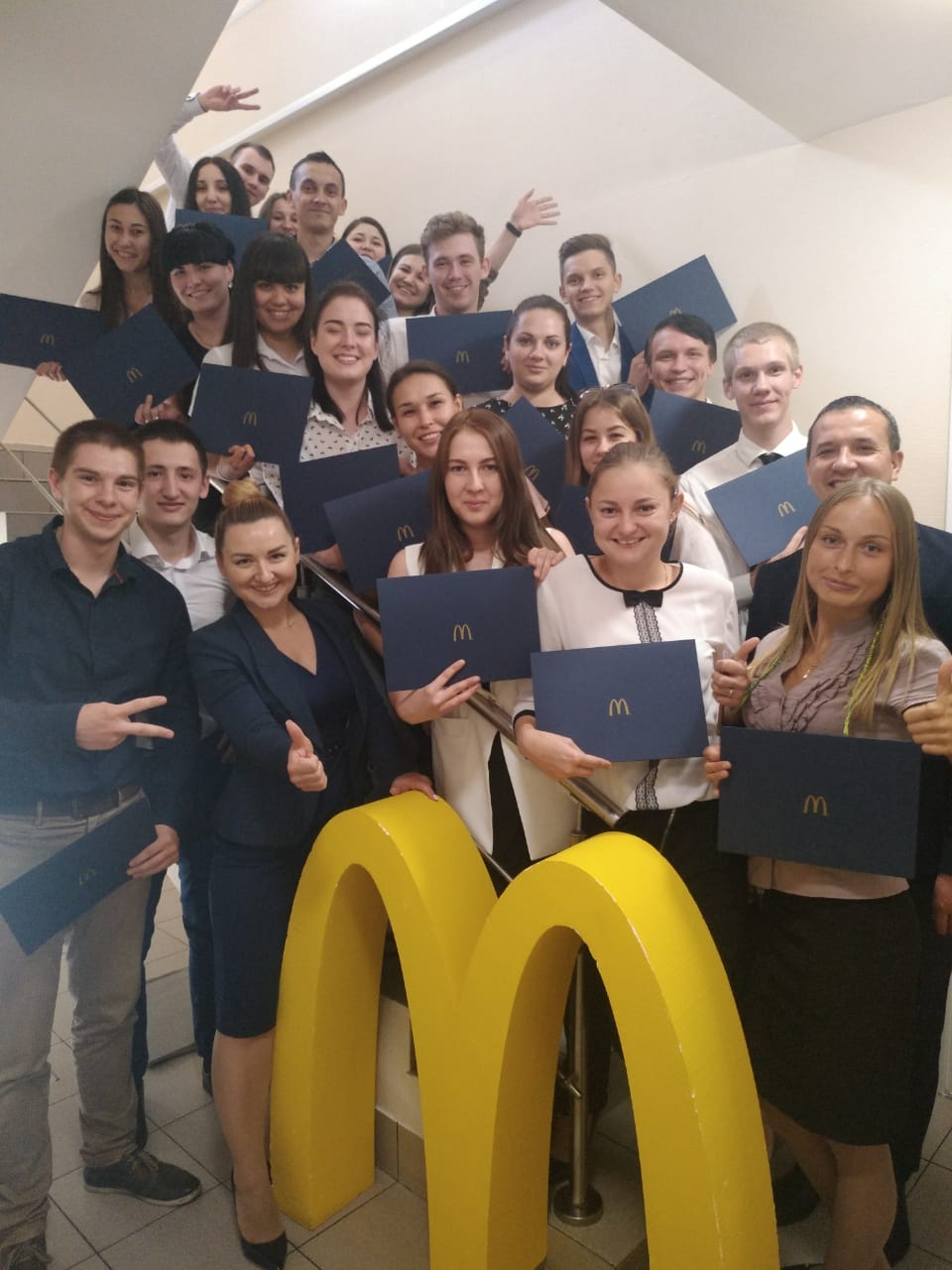 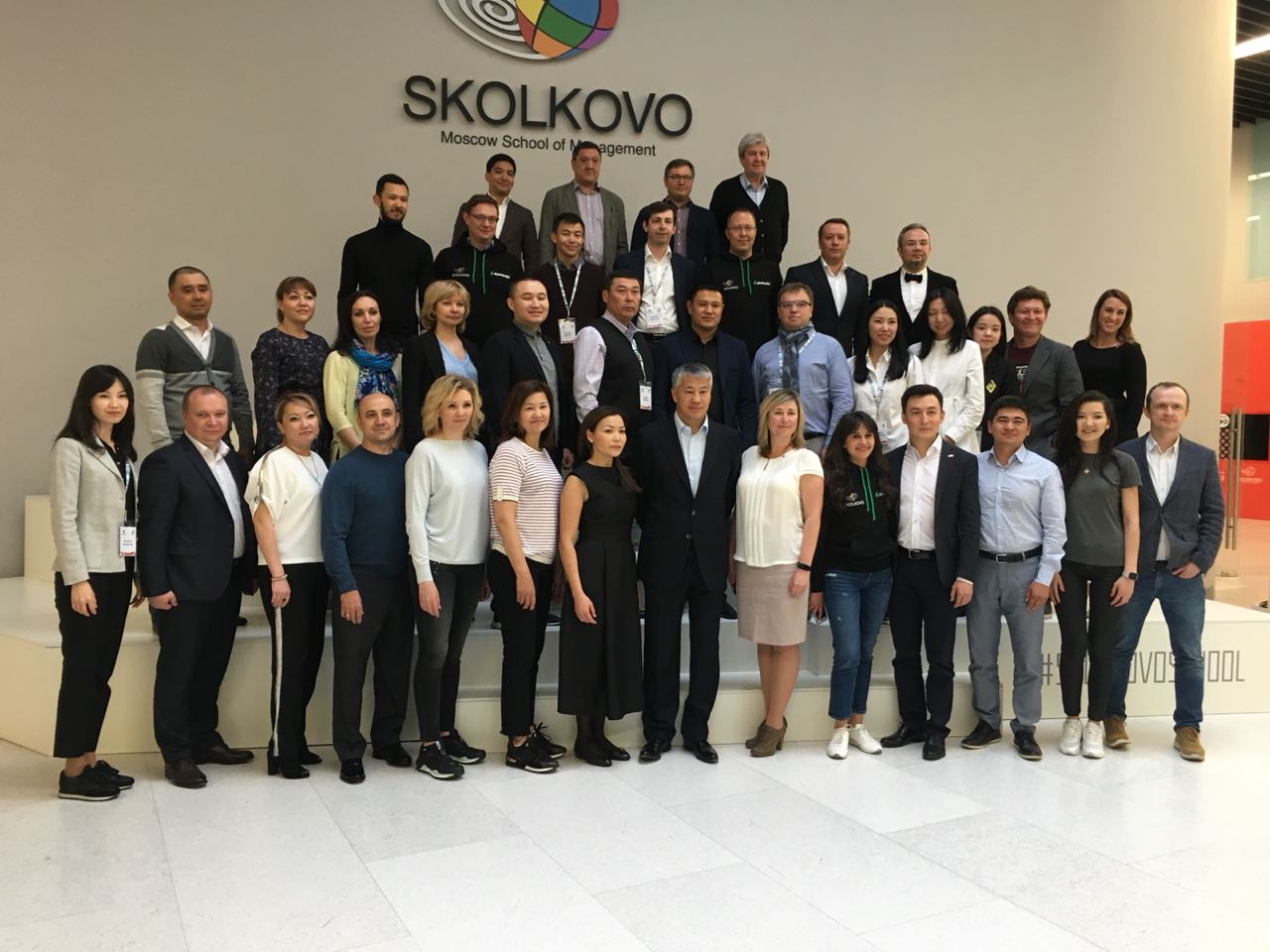 Макдоналдс предлагает студентам:
гибкий график работы – работа до/ после учебы
удобное расположение места работы в разных районах города (рядом с домом или учёбой)
заработная плата 2 раза в месяц
почасовая оплата труда – 133 рубля в час + ежемесячная премия 3000 руб.
бесплатное обучение, питание, униформа, медосмотр
такси после вечерней смены
11
Как попасть в команду Макдоналдс
Адрес офиса для проведения собеседования:Макдоналдс, г. Чебоксары, Президентский бульвар, д.5/17, 2-ой этаж
Тел: 28-50-25 
Заполни анкету на сайте www.rabotavmcdonalds.ru
12
Телефон для записи на «День открытых дверей» 8 (919) 665-32-33
13
Вопросы
14
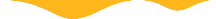 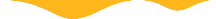 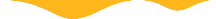 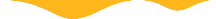 J
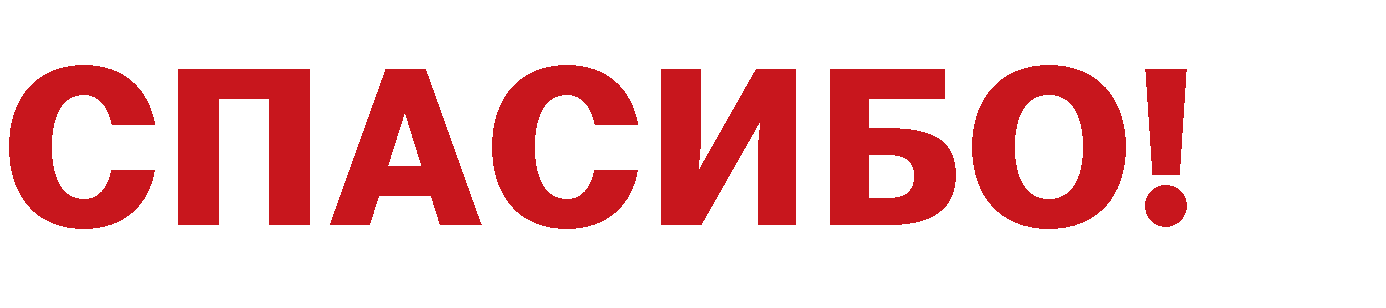 15